Presenter Information
Paul Stone
Supervisor, School District and ESD Accounting
 360-725-6303
Email:
Paul.Stone@k12.wa.us
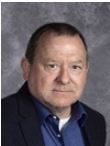 OSPI | SAFS | Year End Update
| August 2020 |
1
WASBO Year-EndWorkshop
August 25, 2020
OSPI | SAFS | Year End Update
| August 2020 |
2
WASBO Year-End Workshop
Agenda
Year End Accounting Tools
ESSERF Claims 
Food Service Program 98
Transportation Program 99
NCES Codes 
Future Accounting Guidance
OSPI | SAFS | Year End Update
| August 2020 |
3
Year-End Accounting Tools
The School District Accounting Manual (Accounting Manual) is developed by OSPI and SAO. 

SAO will audit to what is in the manual and the addendums. 

Addendum to the Accounting Manual are Bulletins. 
They are:
B058-19 
B086-19 
B047-20
OSPI | SAFS | Year End Update
| August 2020 |
4
Bulletin 086-19New Carryover Rule at Year-End
Carryover unused Professional Learning Days allocation
Report it in GL 821 Restricted for Carryover
The allocation must be used for Activity 34 PLD. 
SAO is required to audit the use of the Activity 34 allocation  
Not required to spend the allocation in the year received
No recovery penalties 
But any unused allocation is legislatively restricted funds.
OSPI | SAFS | Year End Update
| August 2020 |
5
Poll Question #1:
SAO is required to audit the use of the Activity 34 allocation.

Do you know if you have any unused Activity 34 allocation from 2018–19 that is subject to carryover into the 2019–20 school year?
Yes, I know my carryover
I do not have carryover from 2018–19
I do not know if I have a 2018–19 carryover
OSPI | SAFS | Year End Update
| August 2020 |
6
Year-End Tools on the OSPI Website
The 2018–19 Fund Balance Reporting Tool 
(Posted August 28, 2019) 
This spreadsheet can be used by districts to properly categorize their ending fund balances in accordance with GASB Statement 54 for the 2018-2019 school year.

A 2019–2020 version will be made available soon.
OSPI | SAFS | Year End Update
| August 2020 |
7
Year-End Tools on the OSPI Website
The Fund Balance Reporting Tool 
Multiple worksheets
Fund Balance Summary can help you organize your equity accounts.
The 2018–19 tool can help you with Beginning Fund Balance, by Sub Fund for entry on the 2019–20 F-196.
OSPI | SAFS | Year End Update
| August 2020 |
8
Poll Question #2:
New F-196 Reporting Requirement 

Do you know the amount of your Beginning Balances by Sub-Fund for this year’s F-196 reporting? 
Yes
No
OSPI | SAFS | Year End Update
| August 2020 |
9
Year-End Tools on the OSPI Website
The Fund Balance Reporting Tool 
Worksheet GL 821 Restricted helps you calculate carryover.
Much like the Carryover/Recovery Tool
Worksheet GL 828 Restricted is for Child Nutrition 
CPR and SAO will ask for a signed copy of the worksheet if the Program carries a deficit.  
Other worksheets help track other equity balances including: Commitments, Assignments, Minimum Fund Balance Policies
OSPI | SAFS | Year End Update
| August 2020 |
10
Year-End Tools on the OSPI Website
2019-20 Recovery and Carryover Spreadsheet
(Using allocations as of April)  (Posted May 1, 2020)  
This spreadsheet is to assist in calculating potential recovery of 2019-20 state revenues.
The April edition is for year end projections.

The August edition is for year end calculations.  
Coming Soon
OSPI | SAFS | Year End Update
| August 2020 |
11
Year-End Tools on the OSPI Website
Pension Reporting Tool
Provides information to finish the Schedule of Long-Term Liabilities for F-196
Used to finish the Pension Note
Will not be available until late October for F-196
Will not be available until early November for the Note.
OSPI | SAFS | Year End Update
| August 2020 |
12
Year-End Tools on the OSPI Website
2019-20 Pension Contribution Reconciliation Tool 
(Posted August 13, 2020) 
Pension contributions included in this tool are amounts as reported by the Department of Retirement Systems (DRS) for the plan year ending June 30, 2020. 
The School District Business Official will need to provide assurance that district-specific annual contribution amounts presented in DRS-provided schedules are reasonably accurate.
OSPI | SAFS | Year End Update
| August 2020 |
13
Year-End Tools on the OSPI Website
Schedule of Expenditures of Federal Awards (SEFA)
Electronic Filing through SAO.
SAO is modifying their on-line portal.
SEFA instructions being updated
Coming soon to the OSPI website.
OSPI | SAFS | Year End Update
| August 2020 |
14
Year-End Tools on the OSPI Website
Other Tools available on the SAFS website:
Transportation To-From Short Method Template
Transportation To-From Long Method Template 
Federal Cross Cutting Maintenance of Effort Template 

Another Tool available on the Special Education website
LEA MOE Calculator
OSPI | SAFS | Year End Update
| August 2020 |
15
Poll Question #3:
ESSERF Expenditures

Allowable ESSERF expenditures should be coded to 

Program 76
Program 97
Any Non-Federal Program
OSPI | SAFS | Year End Update
| August 2020 |
16
ESSERF Claims
Districts should account for and report ALL school district expenditures in the same fashion as you would under normal operating conditions.  

If the costs are allowable items for reimbursement under ESSERF, the district should create and use a district-specific accounting identifier for COVID/ESSERF.
OSPI | SAFS | Year End Update
| August 2020 |
17
ESSERF Claims
COVID/ESSERF expenditures are not Program-specific, but the district needs to identify these costs uniquely.  
In iGrants: the ESSERF expenditure claim matrix is “Program 00”. 
Program 00 is not in the Chart of Accounts (COA)
Program 00 will not be added to the COA.
OSPI | SAFS | Year End Update
| August 2020 |
18
ESSERF Claims
In iGrants: the ESSERF expenditure matrix does not use programs codes; it only uses Activities and Objects.  
iGrants expenditure matrices do not use NCES Codes. 
If the district was claiming COVID/ESSERF expenditures from Program 01, Activity 27, Object Code 7 (01-27-7) and claiming other expenditures from 02-27-7:  
Both expenditures would be claimed under “27-7”.
OSPI | SAFS | Year End Update
| August 2020 |
19
ESSERF Claims
LOST REVENUE:  
Use Activity 44, Object Code 9 to budget and claim lost revenue in the Food Service program. 
Use Activity 91, Object Code 9 to budget and claim lost revenue in the Child Care program.
OSPI | SAFS | Year End Update
| August 2020 |
20
ESSERF Claims
ESSERF revenues is 6176-Targeted Assistance ESSER. 
CFDA Number: 84.425D
Report on the SEFA 

It should be presumed that the single-audit evidence of expenditures will be an expenditure report based on the district-specific accounting identifier.
OSPI | SAFS | Year End Update
| August 2020 |
21
Poll Question #4:
Food Service Program 2019–20
During 2019–20: transportation expenditures for meal deliveries should be charged to

Program 76
Program 97
Program 98
Program 99
OSPI | SAFS | Year End Update
| August 2020 |
22
Food Service Program 98
During the period of distance learning: meal services are not COVID-related. The school district would have provided meals during regular school operations.
If you were receiving the emergency meals reimbursements in Revenue 6189: 
Use Program 98 for all food service expenditures associated with the meal programs that were provided from March to end of school in June.
OSPI | SAFS | Year End Update
| August 2020 |
23
Food Service Program 98
When you know your meal claim reimbursement, you make an Adjusting Journal Entry to transfer a matching cost to Program 89. (Debit/Credit transfer process: CR 98-49-1 to DR 89-44-0).  
Program 98 keeps the excess costs of providing meals.
If the monthly cost to provide meals is $30,000, but your monthly meal claim reimbursement is only $25,000, you only want to move $25,000 from Program 98 to 89 to match the revenue you received.  The excess cost of $5,000 stays in Program 98.
OSPI | SAFS | Year End Update
| August 2020 |
24
Food Service Program 98
What you are stating is: we had to use $5,000 in non-federal resources to support the food service program. 
That doesn’t happen if you move the entire $30,000 from Program 98 to Program 89. 
Another benefit to the district by coding all food service-related expenditures in Program 98 from the beginning is: 
The district can see the actual costs of all food services in the one program.
OSPI | SAFS | Year End Update
| August 2020 |
25
Food Service Program 98
Guidance that is a best practice
Districts should account for and report ALL school district expenditures in the same fashion as you would under normal operating conditions.
OSPI | SAFS | Year End Update
| August 2020 |
26
Food Service Program 98
Program 98 cannot be used to pay staff if they are not providing meaningful work in the food services program. 
If the district was paying lunch staff that were not providing meaningful work, you must DR/CR these costs out of Program 98 to Program 89.
OSPI | SAFS | Year End Update
| August 2020 |
27
Food Service Program 98
Staff cost (not providing meaningful work) can be claimed on the ESSERF grant if you wished.
Other activities that are necessary to maintain the operation of and continuity of services in local educational agencies and continuing to employ existing staff of the local educational agency (for example, childcare and nutrition services). 
This is a federal grant: Time and Effort reporting may apply.
OSPI | SAFS | Year End Update
| August 2020 |
28
Transportation Program 99
For 2019–20:
All transportation services (for meal delivery and instructional support to students) during the period of school closure stay in program 99 and are an allowable use of the Rev 4199 resources.

If buses are used to provide other transportation services during the summer period:
All trip costs must be charged to the programs utilizing the services.
OSPI | SAFS | Year End Update
| August 2020 |
29
Transportation Program 99
School districts should complete the Transportation Long Form or Short Form as of March 31.
School districts will not be required to complete these tools as of August 31.
OSPI | SAFS | Year End Update
| August 2020 |
30
Transportation Program 99
Transportation Recovery Calculation

The Current Year Allocation plus the Prior Year Carryover equals the Total Allocation measured for potential recovery. 
The Total Allocation is compared to Allowable Costs.
Allowable Costs are Direct Expenditures plus the State Recovery Rate.
If the total allocation is greater than allowable costs, there is recovery of funds.
OSPI | SAFS | Year End Update
| August 2020 |
31
Transportation Program 99
2020–21 Transportation

August 13 Transportation Funding Letter from Superintendent Reykdal

Unless the laws are changes… 
Allocation issues…
Allowable cost issues…
OSPI | SAFS | Year End Update
| August 2020 |
32
NCES Codes
PP-AA-NCES Allowable Combinations

A lot of requests to fix the codes.

Adding new codes is an F196 System Programming Issue.

The System updates are done for 2019–20.

It is highly probable that we will not be able to add new combinations in 2020–21.
OSPI | SAFS | Year End Update
| August 2020 |
33
NCES Codes
80% of school district expenditures are Objects 2, 3, and 4

99% of the NCES coding questions concern MSOCs.

Some MSOC–NCES descriptions are confusing.
Common sense combinations are missing. 

Use your professional judgement to make the NCES codes work for you.
OSPI | SAFS | Year End Update
| August 2020 |
34
NCES Codes
If an expenditure was Object Code 5 in the past, code a new expenditure using an NCES code starting with “5”. 
If an expenditure was Object Code 7 in the past, use an NCES code starting with “7”. 

Current guidance for MSOC–NCES codes can be better defined. 

But in the meantime, use professional judgement to make the call.
OSPI | SAFS | Year End Update
| August 2020 |
35
NCES Codes
We are compiling a list to modify the allowable codes. 

The SDAAC will make final recommendations.

Anyone can contact me and recommend a change. 
It helps if you give a reason why a new combination makes sense.

Here is a partial snapshot of what the proposed additions list looks like…
OSPI | SAFS | Year End Update
| August 2020 |
36
NCES Codes
OSPI | SAFS | Year End Update
| August 2020 |
37
Future Accounting Guidance
2020–21 Accounting Manual

The 2020–21 School District Accounting Manual (Accounting Manual) is posted on the OSPI website. 

GASB 84–Fiduciary Activity is now effective, see Bulletin 086-19 

Other revisions found in Bulletin 043-20
OSPI | SAFS | Year End Update
| August 2020 |
38
Future Accounting Guidance
2021–22 Lease Guidance 

The GASB Statement No. 87 
New standard becomes effective in the 2021–22 school year. 
It is highly recommended that school districts prepare now.
Create an inventory of leases, contracts, and agreements for review.
OSPI | SAFS | Year End Update
| August 2020 |
39
Future Accounting Guidance
2021–22 Lease Guidance 

Just because the word “lease” isn’t in the agreement, doesn’t mean it doesn’t meet the definition of a lease under GASB 87.
And not all “leases” meet the definition of the new standard. 
It’s the substance of the agreement that you must analyze – and document.
More on Leases to come.
OSPI | SAFS | Year End Update
| August 2020 |
40
WASBO Year-End Workshop
Thank you!

Paul Stone
Supervisor, School District Accounting
360-725-6303
Email: Paul.Stone@k12.wa.us





The School Financial Services Year End Updates, prepared by the Office of Superintendent of Public Instruction is licensed under a Creative Commons Attribution 4.0 International License
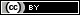 OSPI | SAFS | Year End Update
| August 2020 |
41